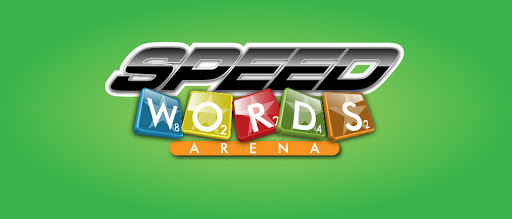 １年生　Unit 3
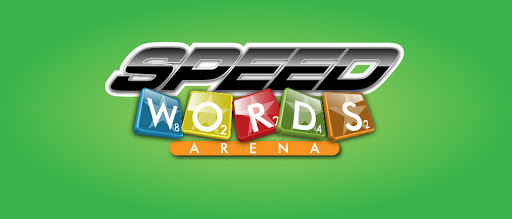 例;
食べる
eat
ボール
ball
行く
go
勉強
study
テニス
tennis
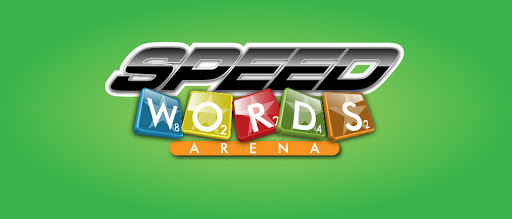 Round 1:
コンサート
次
の前に
トランペット
どこ
の近くに
いつか
に勝つ
日、日付
月、１か月
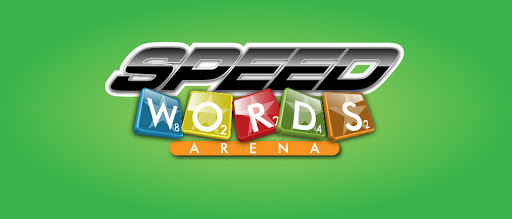 Round 1 answers:
concert
next
before
trumpet
where
near
someday
win
date
month
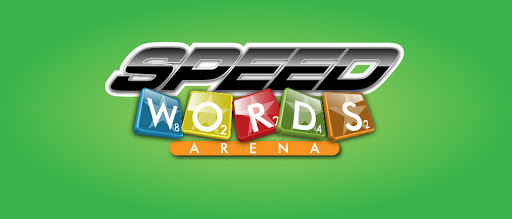 Round 2:
わくわくした
幸運を祈る、がんばって
タオル
今日
良い
くつ
びん、ボトル
を持ってくる
悪い
がほしい
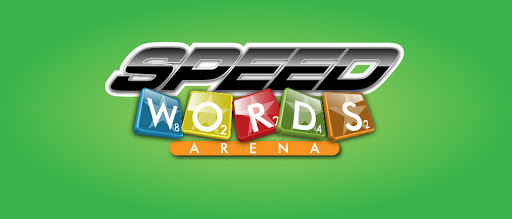 Round 2 answers:
excited
good luck
towel
today
good
shoe
bottle
bring
bad
want
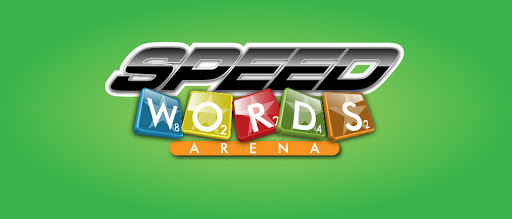 Round 3:
駅
週、１週間
女
かまたは
女の複数形
あれらの、それらの
どれくらいの多くの、いくつの
男の複数形
男
コーチ
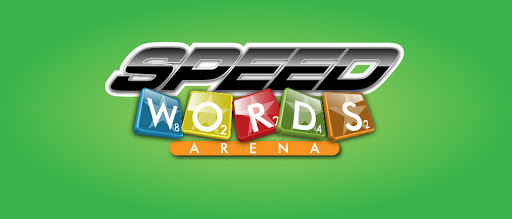 Round 3 answers:
station
week
woman
or
women
those
how many... ?
men
man
coach